Thứ BaTuần Thánh
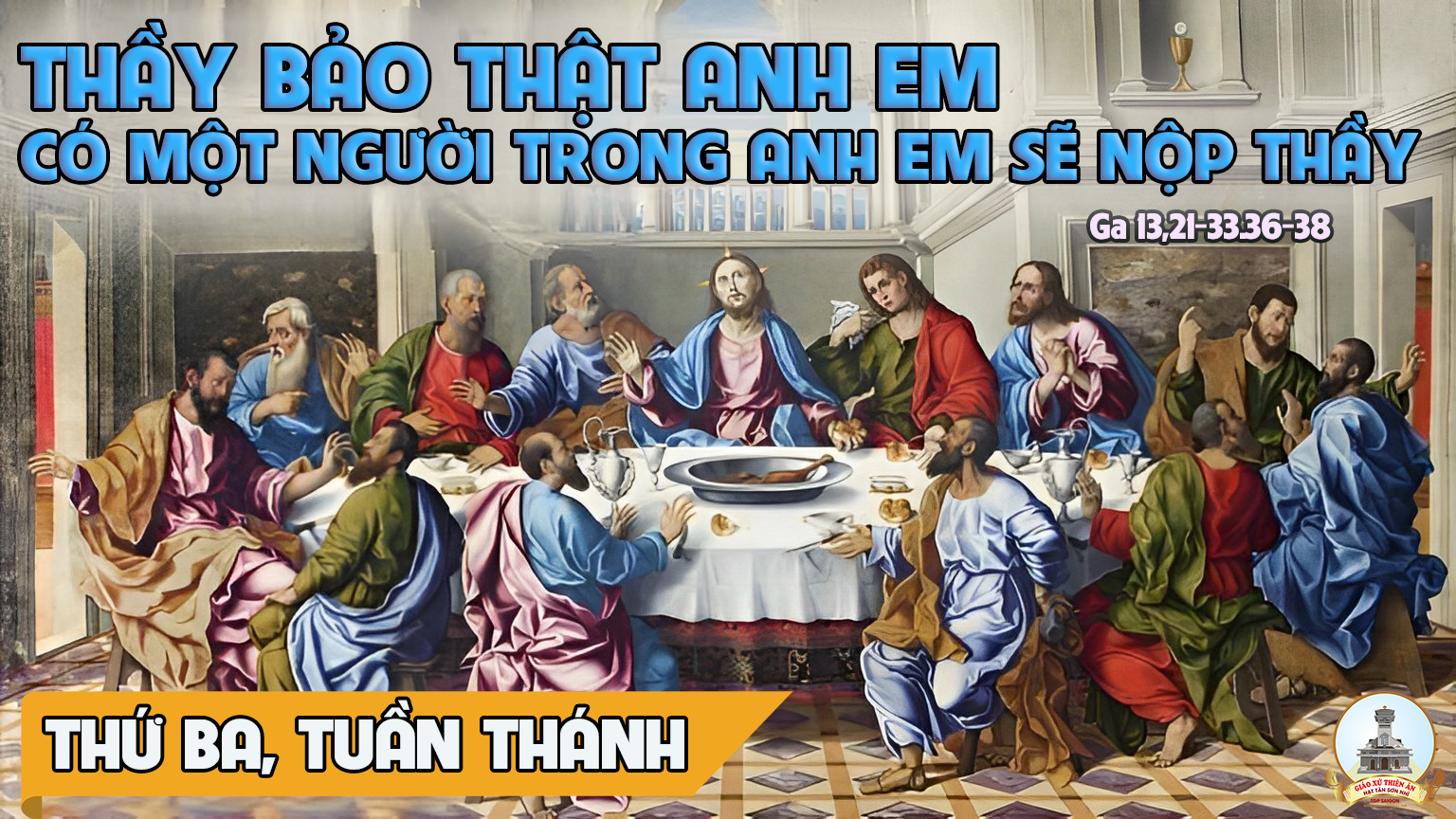 Ca Nhập LễTrên Con Đường Trở VềMi Trầm
Tk: Trên con đường trở về, tâm hồn thấy băn khoăn. Trên con đường trở về, cuộc đời này ăn năn. Hãy bước nhanh trở về, tìm về chốn vinh quang. Đời nặng gánh vai mang, chờ hưởng phúc thiên đàng.
Đk: Con xin trở về, về với Chúa là Cha. Con xin trở về, tội đời xin sám hối. Con xin trở về, về với Chúa là Cha. Con xin trở về, tội đời xin giã từ.
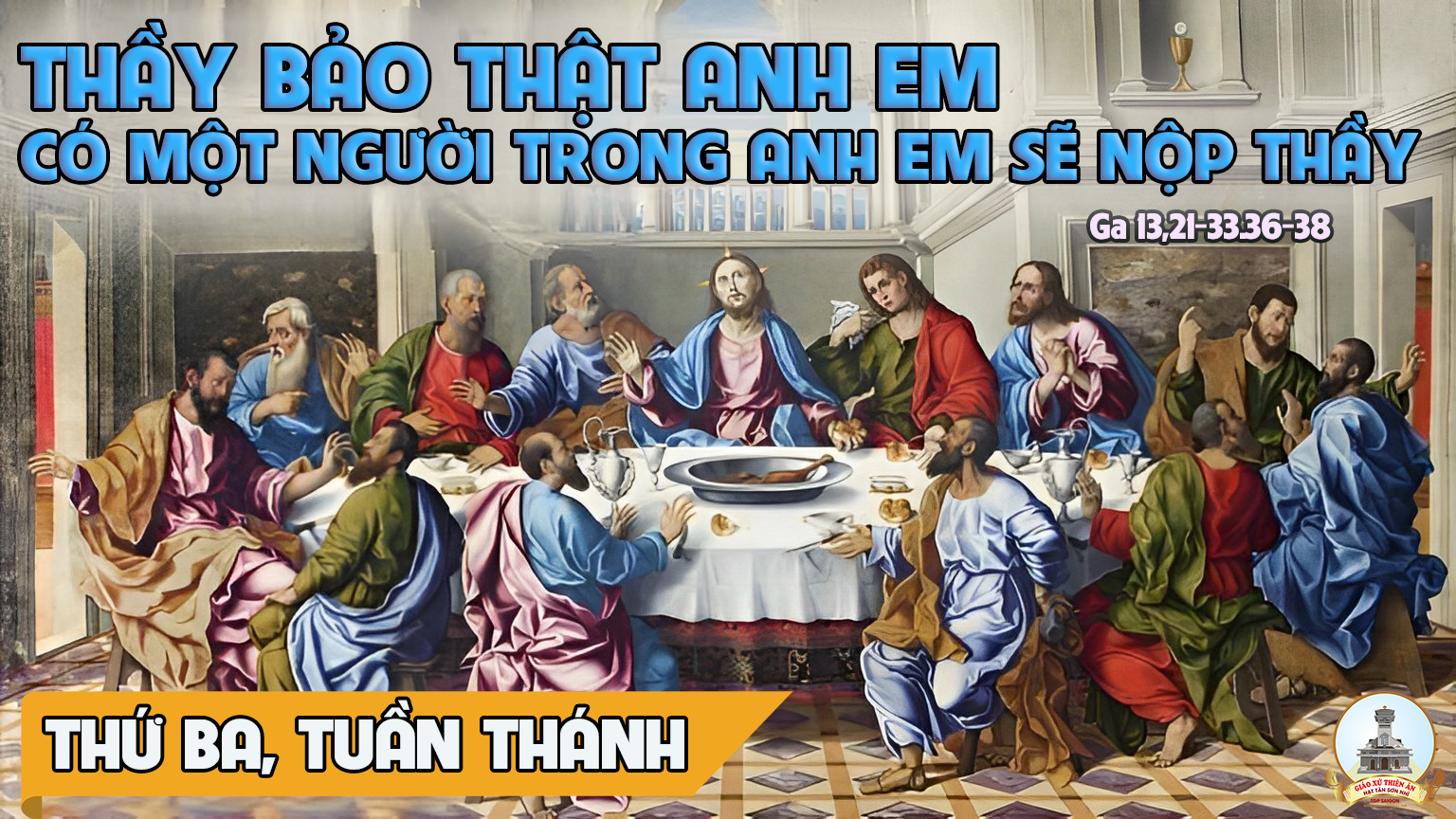 Lạy Chúa, miệng con sẽ tường thuật ơn cứu độ Ngài ban.
Đáp Ca:
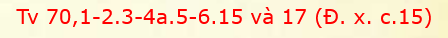 Tung Hô Tin Mừng:
Muôn lạy Vua Ki-tô, vì vâng lời Thánh Phụ, Ngài đã chịu dẫn đi đóng đinh vào thập giá, như con chiên hiền lành bị dẫn đi làm thịt.
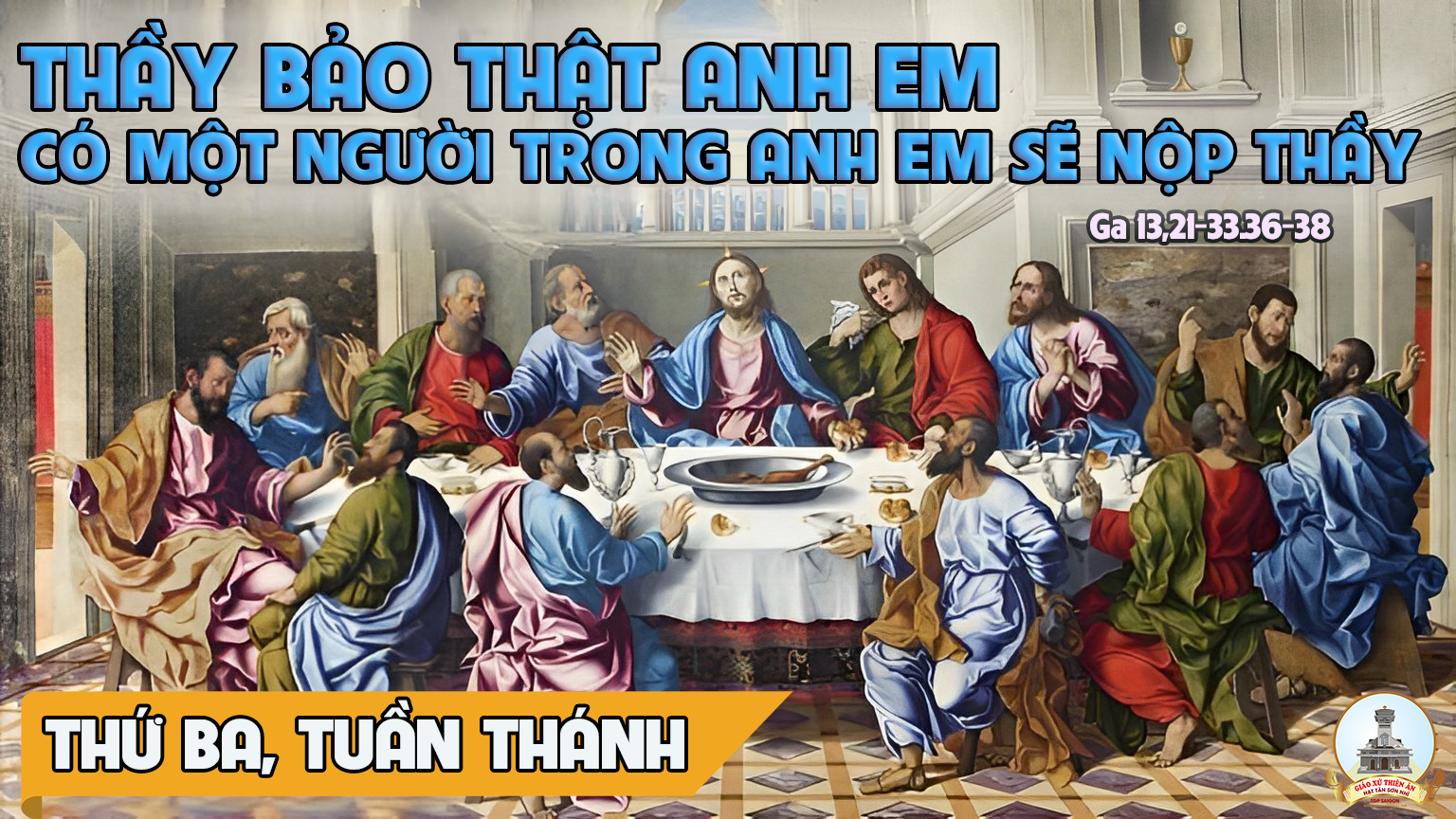 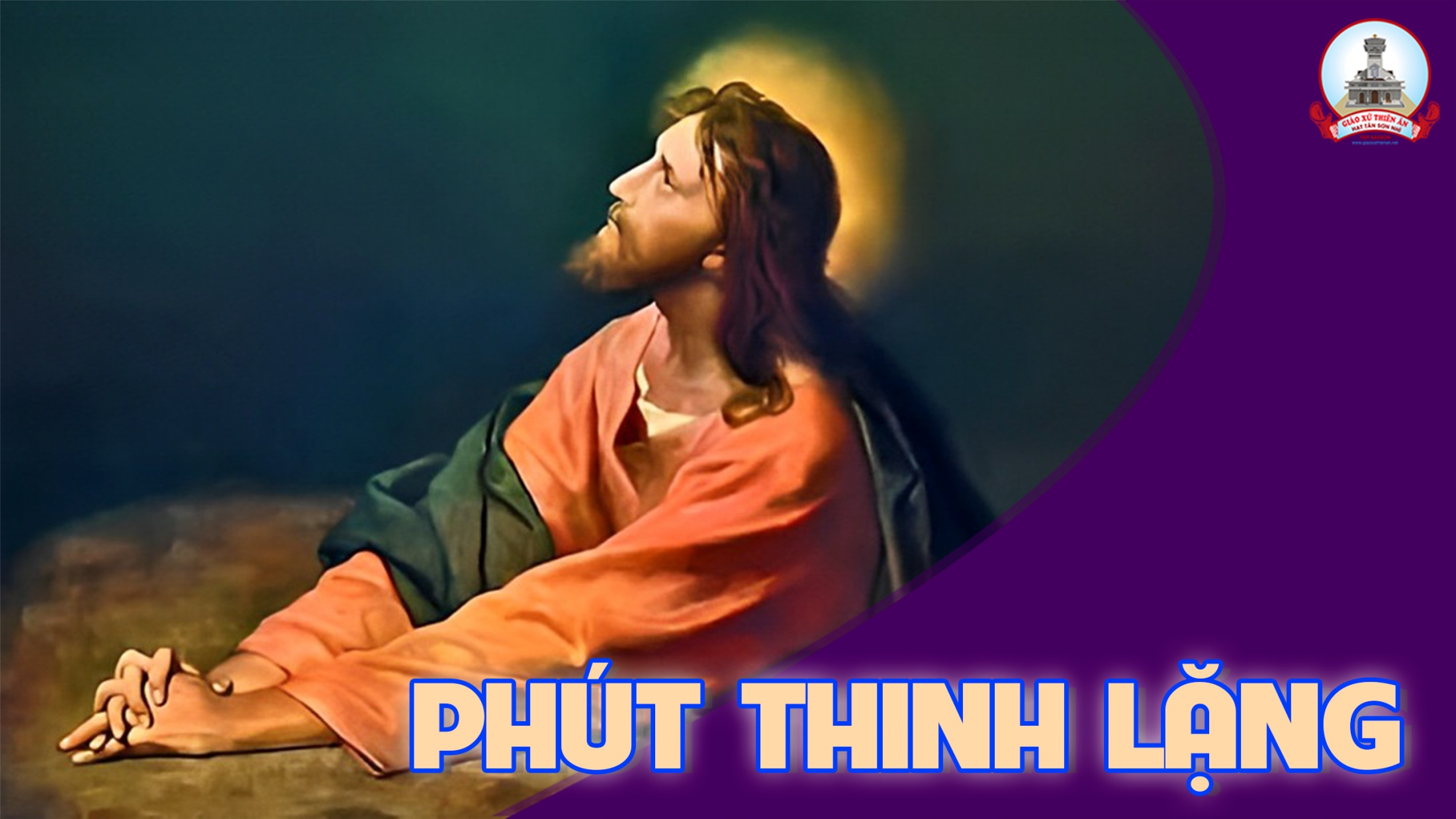 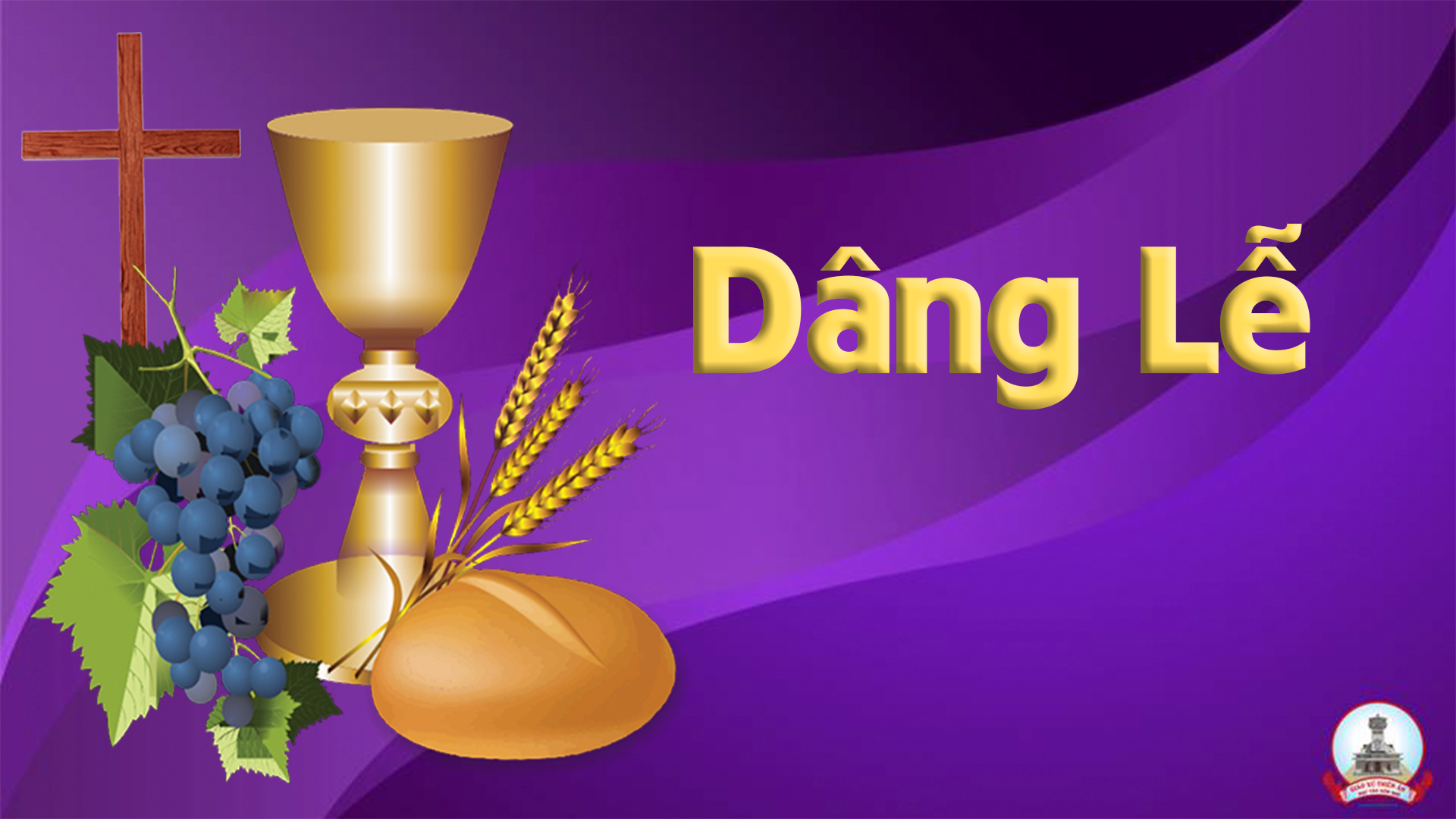 Hãy Nhận Con Đi
Hạt sương Nguyên (Vinam)
Đk: Này bánh trắng cùng rượu nho thơm là lẽ sống cuộc đời tơ vương, hiến dâng về chốn cao Thiên Đường.
**: Nguyện Chúa hãy nhận lòng con đây. Ngài chúc phúc cuộc đời chua cay ấm cõi lòng mến thương vơi đầy.
Tk: Trên ngôi kia Chúa chờ từng đời ưu phiền. Thân con đây trầm luân mang trong trái tim. Mắt nhìn tràn đầy nhân hiền, hiến Ngài ngàn lời êm đềm như làn hương thiêng.
Đk: Này bánh trắng cùng rượu nho thơm là lẽ sống cuộc đời tơ vương, hiến dâng về chốn cao Thiên Đường.
**: Nguyện Chúa hãy nhận lòng con đây. Ngài chúc phúc cuộc đời chua cay ấm cõi lòng mến thương vơi đầy.
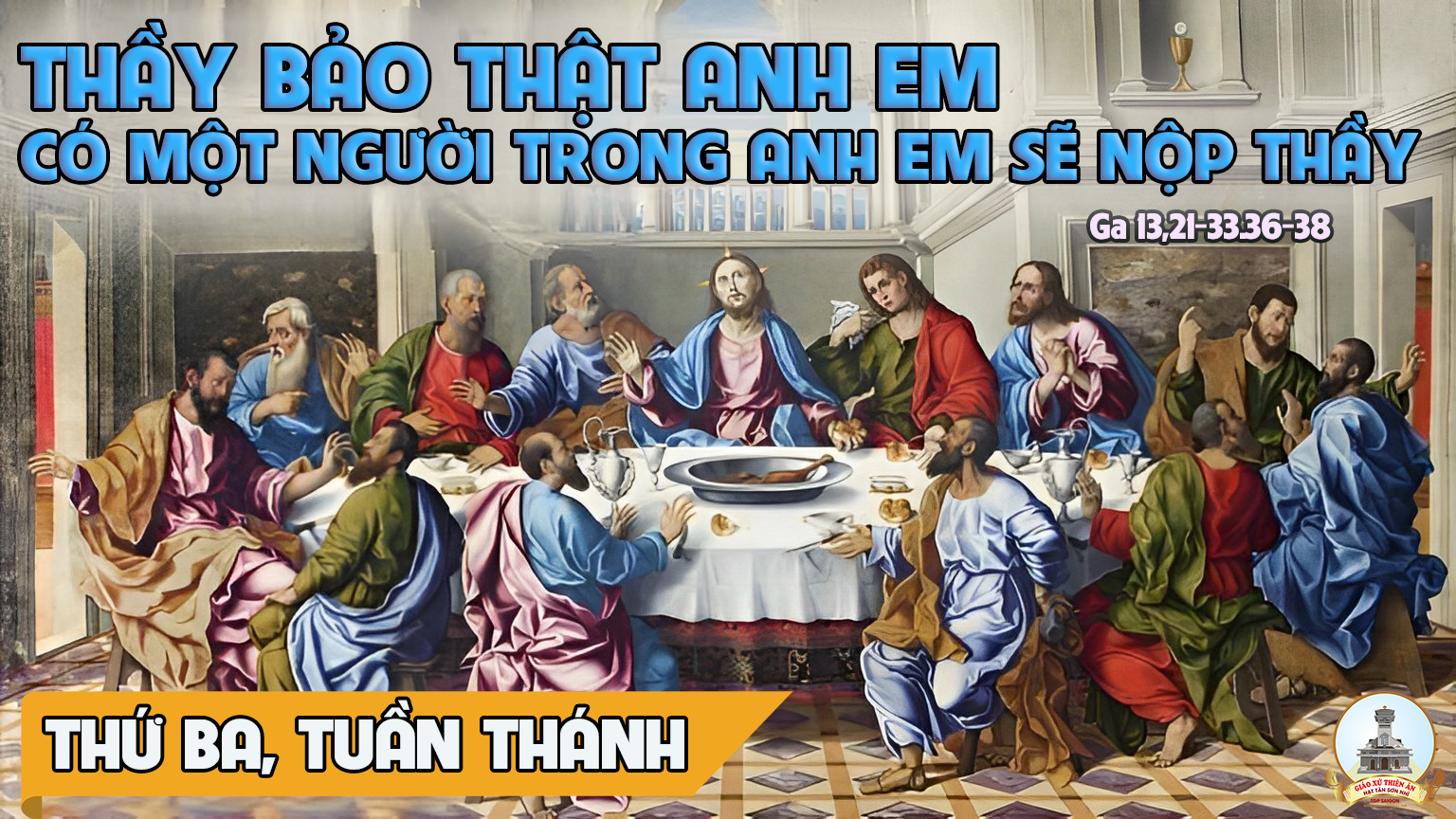 Ca Nguyện Hiệp Lễ Vươn Cao Linh HồnLm. Nguyễn Duy
Tk1: Nếu mãi đời con cứ ngủ vùi trong muôn tội tình. Nếu mãi đời con mất đi rồi một niềm tin kính. Hãy đến cùng con Chúa ơi một lần cho trí tâm bừng dậy cho trái tim dâng nhịp thánh thiện.
Đk: Hãy thức dậy đi, hãy thức dậy đi để cho tâm hồn sám hối. Bon chen giữa đời, đam mê rã rời, thôi nay hết rồi. Hãy về với Chúa bao dung cho lòng say giấc yêu thương.
Tk2: Nếu mãi lòng con đã quên Ngài khi say tình đời. Nếu mãi lòng con đã không còn tình yêu Thiên Chúa. Hãy đến cùng con Chúa ơi một lần trong thiết tha mời gọi đưa trái tim con về với Ngài.
Đk: Hãy thức dậy đi, hãy thức dậy đi để cho tâm hồn sám hối. Bon chen giữa đời, đam mê rã rời, thôi nay hết rồi. Hãy về với Chúa bao dung cho lòng say giấc yêu thương.
Tk3: Những bước đời con đi trên đời cô đơn miệt mài. Sống kiếp trần ai mang phận người trùng vây đen tối. Hãy đến cùng con Chúa ơi một lần đi với con một đường cho đến khi con về thiên đường.
Đk: Hãy thức dậy đi, hãy thức dậy đi để cho tâm hồn sám hối. Bon chen giữa đời, đam mê rã rời, thôi nay hết rồi. Hãy về với Chúa bao dung cho lòng say giấc yêu thương.
Tk4: Khúc hát lời thơ như hẹn hò trên môi dịu dàng. Vỗ giấc mộng say cho gian trần niềm tin thắp sáng. Những muốn từ nay tâm trí con mở rộng Cha giúp con hành động cho khắp nơi yêu đời Tin Mừng.
Đk: Hãy thức dậy đi, hãy thức dậy đi để cho tâm hồn sám hối. Bon chen giữa đời, đam mê rã rời, thôi nay hết rồi. Hãy về với Chúa bao dung cho lòng say giấc yêu thương.
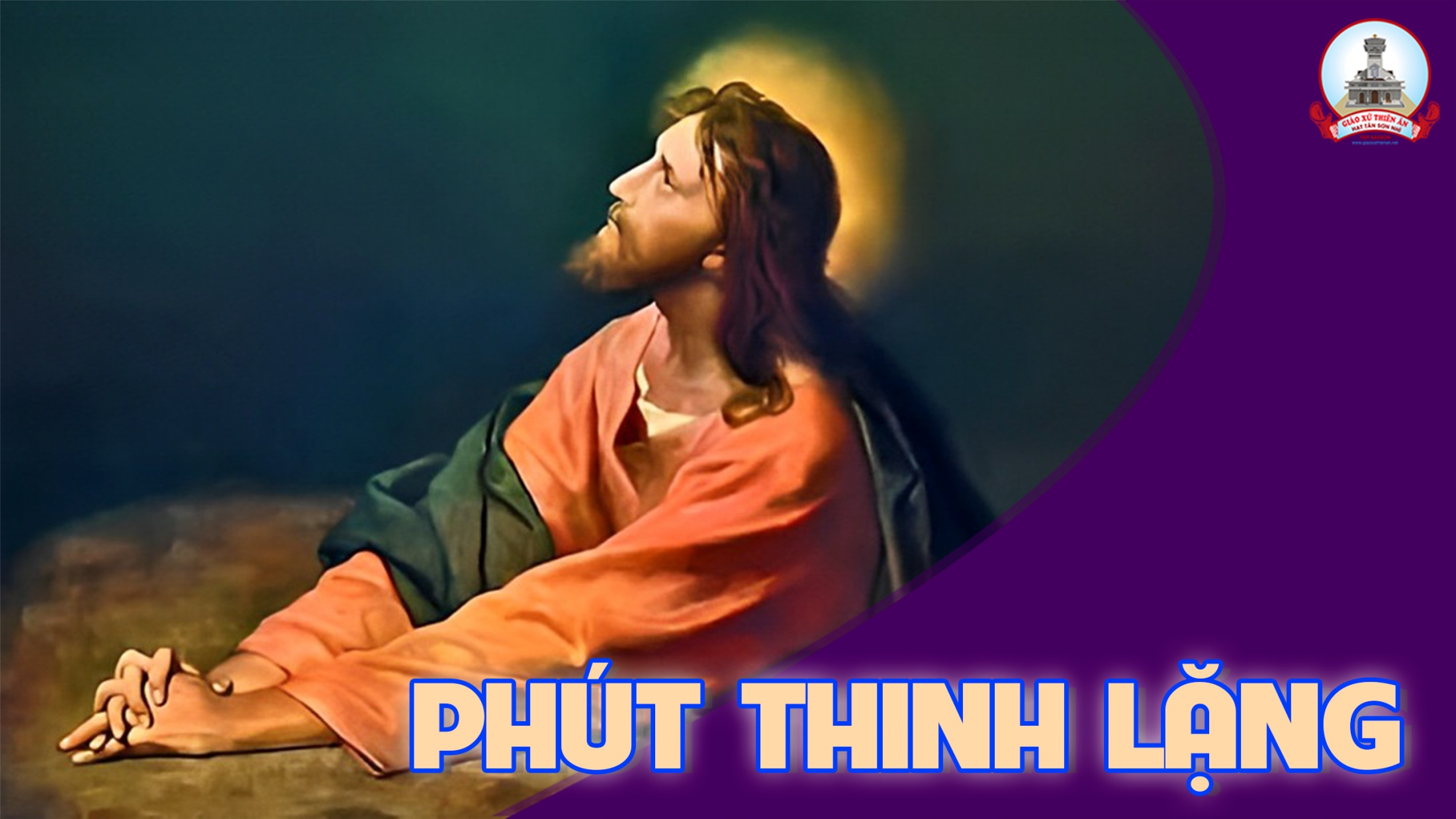 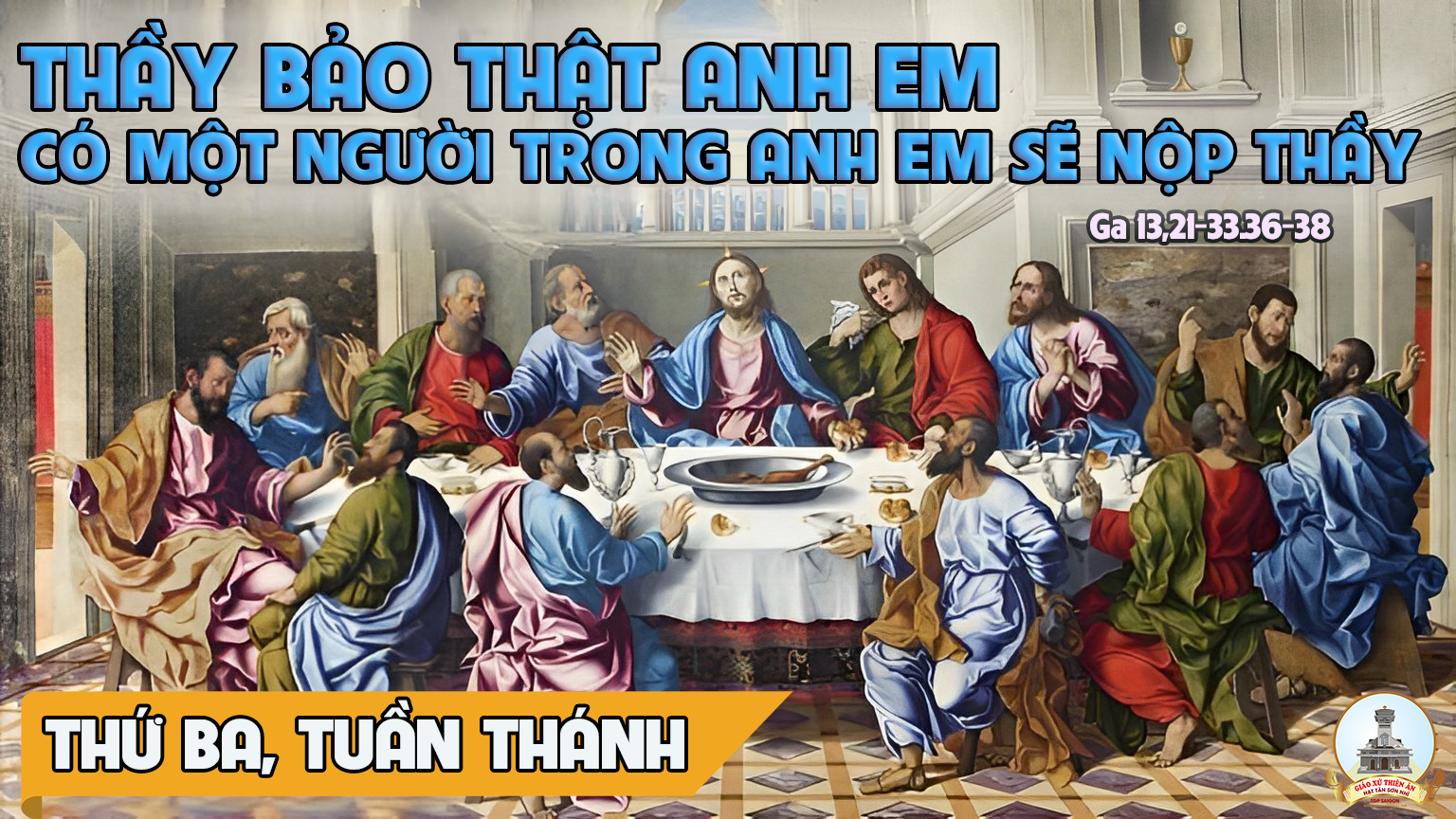 Ca Kết LễCon Đường Chúa Đã Đi QuaVăn Chi
Tk: Lạy Chúa con đường nào Chúa đã đi qua. Con đường nào Ngài ra pháp trường, mão gai nào hằn lên đau xót.
**: Lạy Chúa, Thánh Giá nào Ngài vác trên vai đau thương nào phủ kín tâm tư. Đường tình đó Ngài dành cho con.
Đk: Lạy Chúa xin cho con bước đi với Ngài. Xin cho con cùng vác với Ngài thập giá trên đường đời con đi (đường đời con đi).
**: Lạy Chúa xin cho con đóng đinh với Ngài. Xin cho con cùng chết với Ngài để được sống với Ngài vinh quang.